Anatomie
Vogels
Inleiding vogels
Vogels behoren tot de gewervelde dieren
 Snavel 
 Twee kenmerkende eigenschappen: Vleugels en veren.
 Verschillende vormen en grootte: Struisvogel/Kolibrie
 Vogels zijn warmbloedig
 Vogels leggen eieren met een harde schaal.
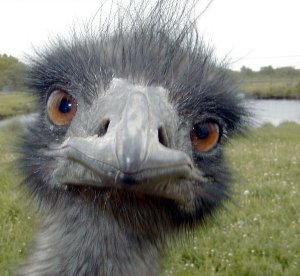 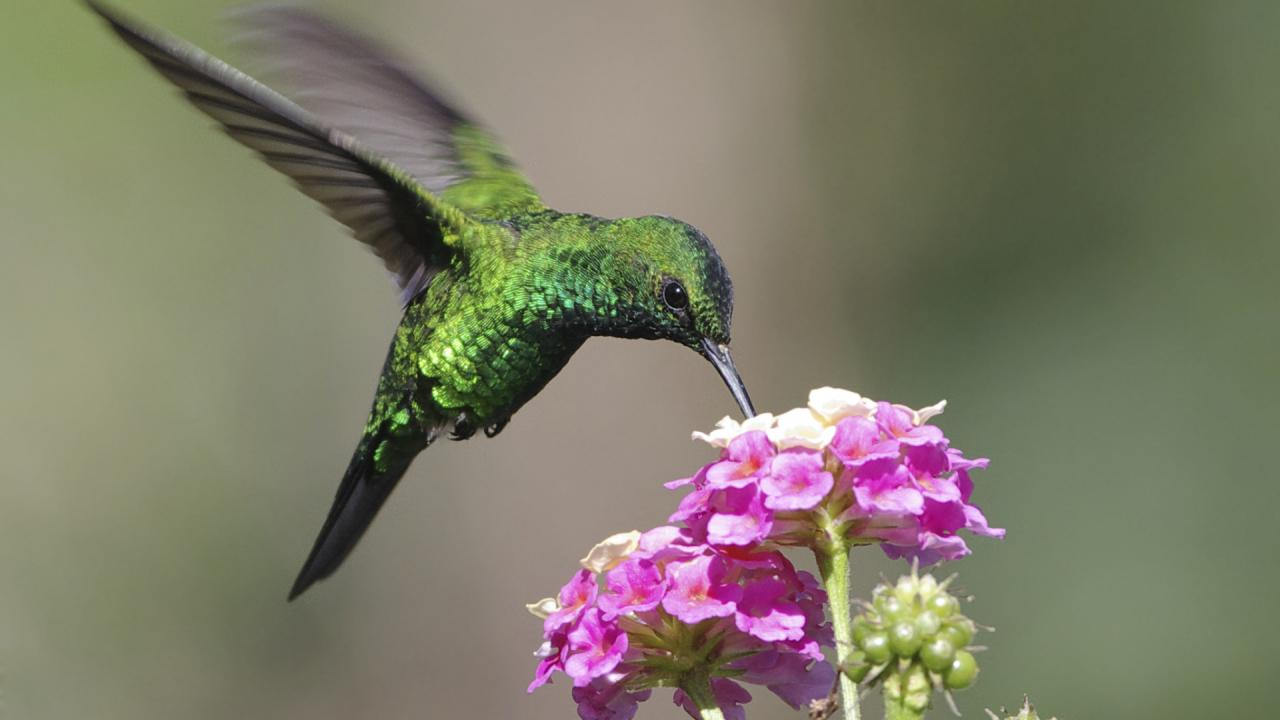 Aanpassingen om te vliegen
Goed ontwikkelde vleugels
Goede verhouding gewicht en vleugels
Veren (goede structuur en licht)
Holle botten, 10% van LG (mens: 15-20%)
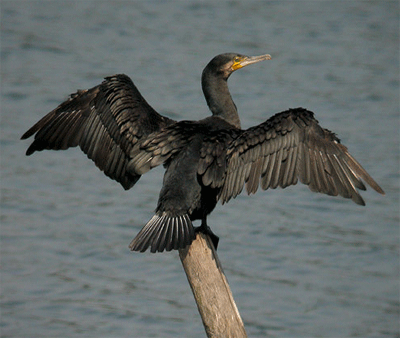 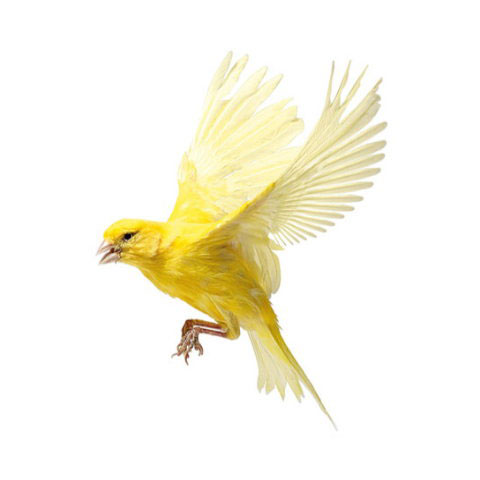 Functie van de Veren
Geven bescherming
 Vasthouden lucht (warmte!) 
 Vliegen                                         
 Sturen en remmen
 Kleur en vorm: voortplanting
 Vetklier, vooral bij watervogels
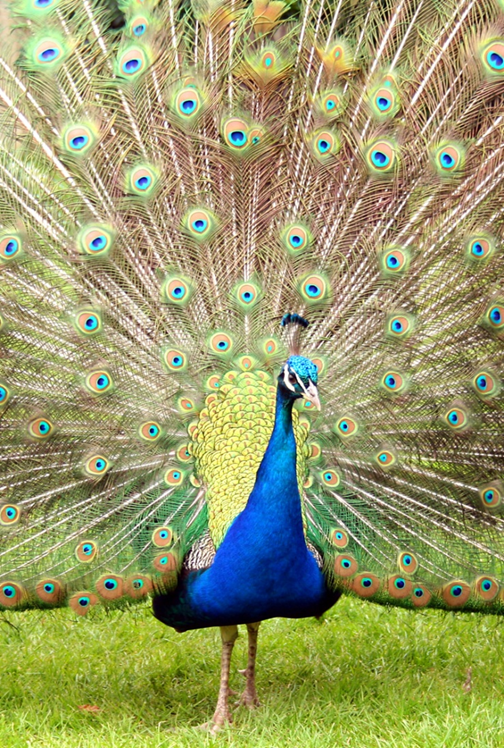 De rui
Frequentie: 2x/ jaar (voorjaar+ aug/ sept.)
Duur          : 6-7 weken
Hulp           : (water) sproeien, krachtvoer

Stokrui: bijv. door tocht, te koud badwater, wisselende lichturen per dag
Kost veel energie en voedingsstoffen!
Geslacht bepalen
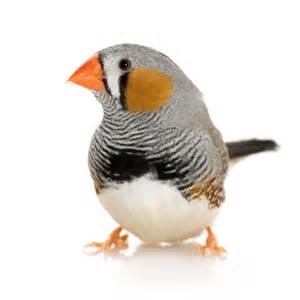 Man of pop

Uiterlijke kenmerken:
Verenkleed (edelpapegaai)
Kleur van de neusdop grasparkiet( man=blauw, pop = bruin)
Kleur van de iris bij volwassen kaketoes ( man = donkerbruin pop = lichtbruin )

Verschillende methoden: 
Uitwendige verschillen
Veer of bloed onderzoek (DNA)
Endoscopische geslachtbepaling
 Gedrag / leg
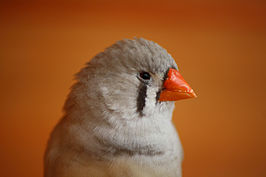 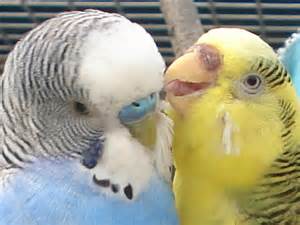 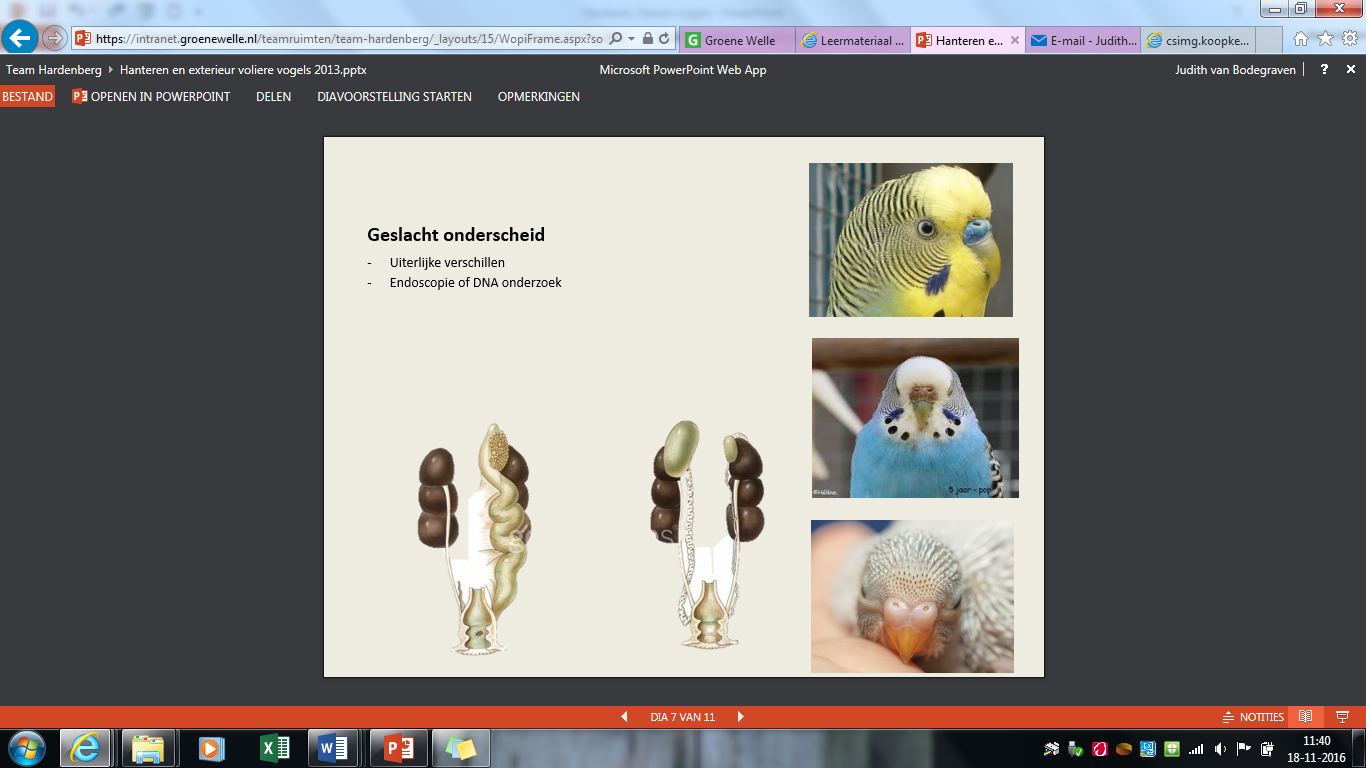 Algemeen
Voeding + snavelvormen
 Herbivoren, carnivoren, omnivoren en specialisten
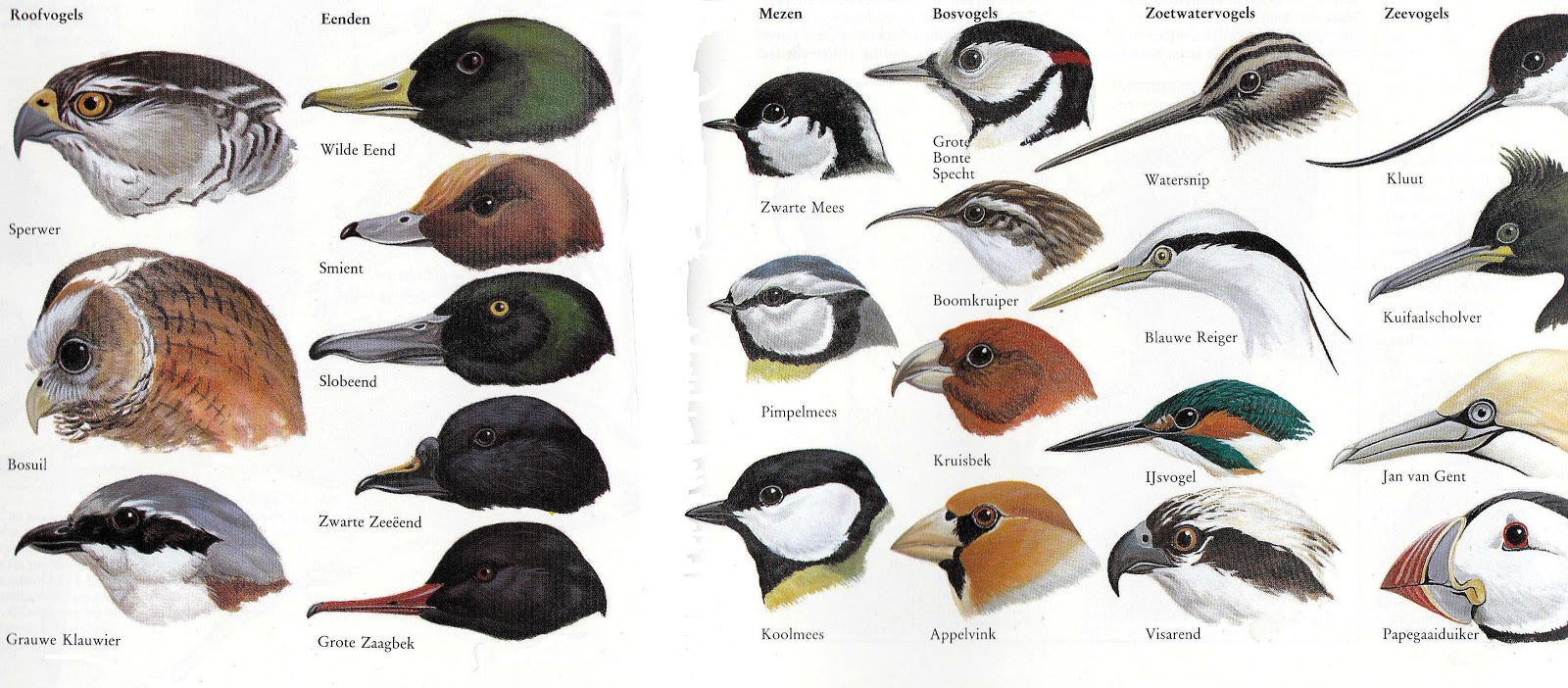 De snavel
Aangepast aan type voedsel

                                                                                          
Functies
 voedsel: vangen, kraken, scheuren, zeven
 klimmen, vasthouden
 wapen, nest bouwen
 eigen verzorging en jongen
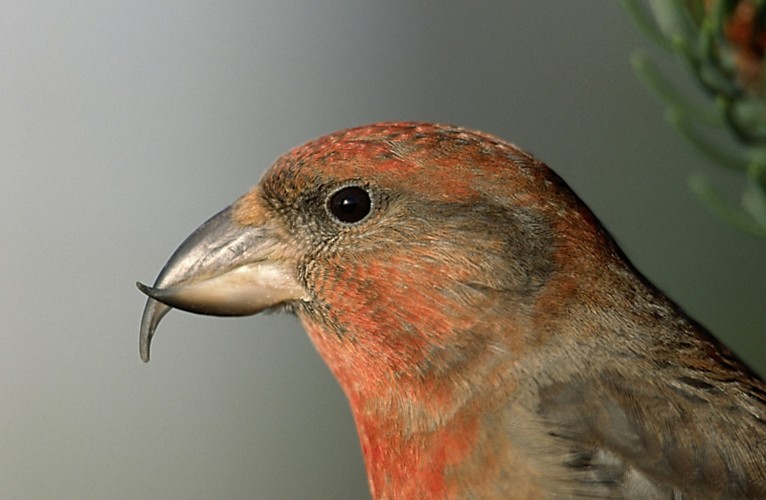 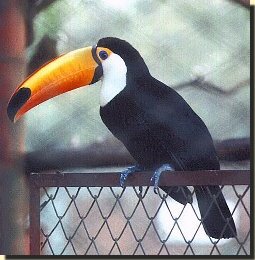 Herkennen te dik en te mager
Ademhalingsstelsel
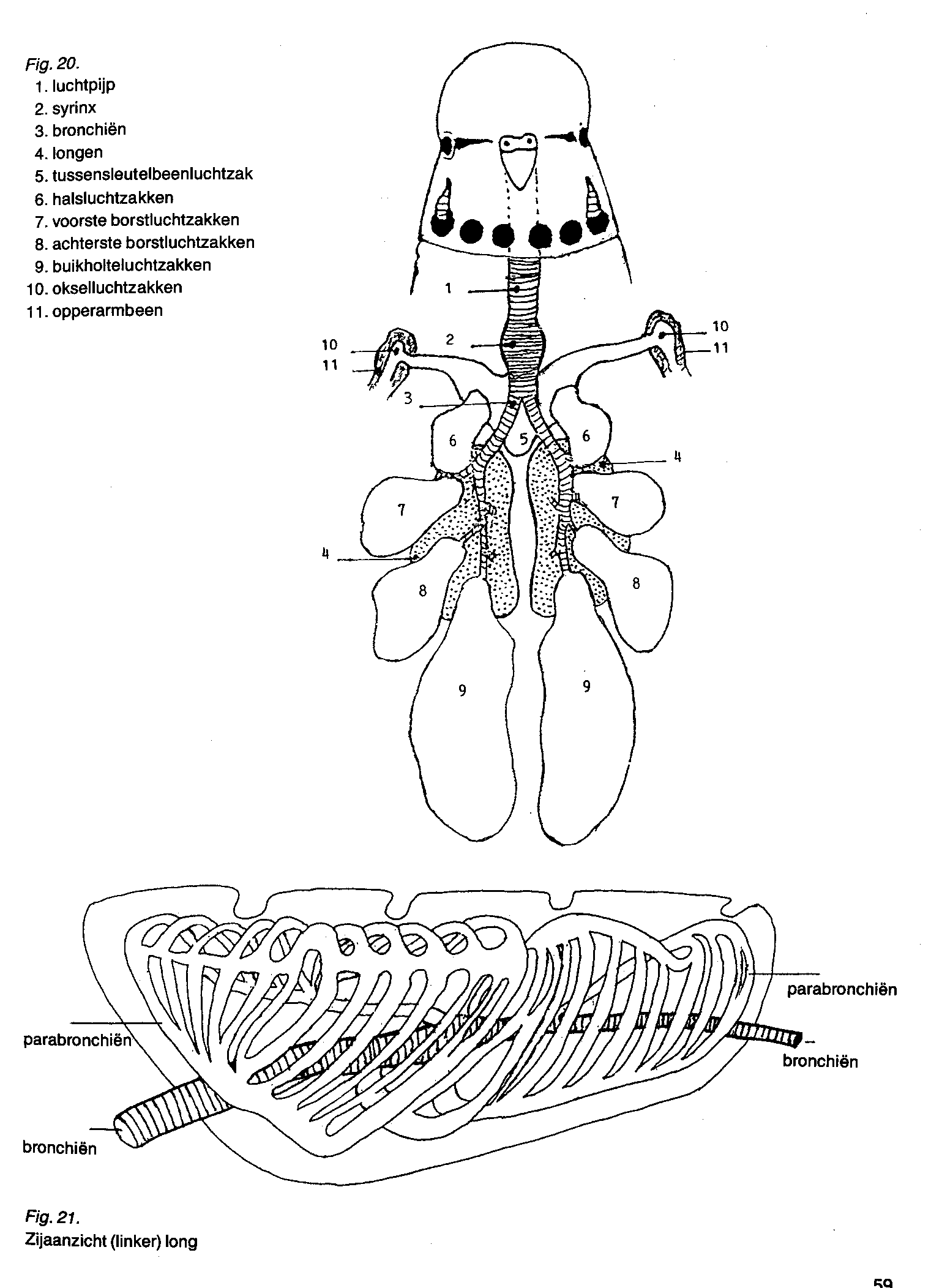 Neusgaten, slechte reuk

Luchtzakken
 vaak 9 
 extra longvolume
 bescherming ingewanden
 afvoer warmte
 vatbaar voor schimmels, ademhalingsproblemen
Verteringsstelsel
Snavel
Wat mist? 
 Wat is wel?
[Speaker Notes: Tanden en kiezen om het te malen
Speeksel om het voedsel beter te laten glijden]
Slokdarm
Begint aan de keel. 
Buis met een dunnen wand 
Peristaltiek naar beneden geduwd.
[Speaker Notes: Begint aan de keel. 
Buis met een dunnen wand 
Peristaltiek naar beneden geduwd.]
Krop
De krop zit waar de hals overgaat in de romp. 
Groote holte in de keel en zakvormig
Voedsel wordt bewaard en vochtig gemaakt. 
Sommige vogels “spugen” het voedsel weer op voor hun jong of als ze verliefd zijn.
Kliermaag
Vogels hebben twee magen. 
Beginnende bij kliermaag. 
De naam verklapt het al. Er zitten vele kliertjes in. 
De kliertjes produceren verteringssappen. 
Daarnaast ook zoutzuur geproduceerd. Het zoutzuur lost kalkmateriaal op, zorgt voor zuur en activeert pepsine.

Door het zoutzuur moet schelpzand gegeven worden als gritt. Het verliest zijn functie voordat het bij de spiermaag is. 

Voedsel kan niet echt worden opgeslagen in de kliermaag. Daar is het te klein voor
Spiermaag
Spiermaag. Naam zegt het al. 
Sterk gespierd. Bestaat uit twee dikke spierschijven die verbonden met elkaar zijn. 
Door het samen trekken ontstaat er een persende en wrijvende beweging. 
Hier is het gritt van belang. Door de steentjes wordt het eten fijn gemalen. 
De functie van de tanden en kiezen
Dunne darm
12-vingerige darm
 Galblaas 
 Alvleesklier
[Speaker Notes: Eerste deel van de dunne darm noemen we de 12-vingerige darm. Daarkomen de afvoerbuizen van de advliesklier en galblaas uit. Door het sap wordt het voedsel verteert. 
Breekt af, zet om, verkleint. 

Dunne darm heeft darmvlokken om het voedsel goed op te nemen.]
Twee blinde darmen
Door enzymen en bacteriën worden ruwe celstoffen afgebroken.
Dikke darm
Bevat geen darmvlokken meer. 
Water onttrekken
Bevat vele slijmkliertjes
Cloaca
Water wordt uit urine gehaald
Hier monden het darmkanaal, de urineleiders en voorplantingsorganen uit. 
Urine ontlasting in één. 
Donker/ groen bruin is ontlasting, wit is urine.